Совершенствование системы управления бизнес-процессами организации (по материалам  ООО «МЭК»).
Слушатель:
Дацко Максим Васильевич 
Научный руководитель:
Шацкая Елена Юрьевна
канд. экон. наук, доцент, доцент кафедры менеджмента
Целью выпускной аттестационной работы является анализ и разработка рекомендаций по совершенствованию системы управления бизнес-процессами ООО «МЭК».

Поставленная цель определила необходимость решения следующих задач:
представить теоретическое обоснование перехода на процессную модель управления;
проанализировать возможности и проблемы перехода электроэнергетики на современные цифровые технологии; 
предложить совершенствование системы управления бизнес-процессами ООО «МЭК» посредством моделирования и автоматизации. 

Объект исследования – ООО «МЭК» (Михайловская электротехническая компания).

Предмет исследования – система управления бизнес-процессами организации ООО «МЭК»
Структура работы
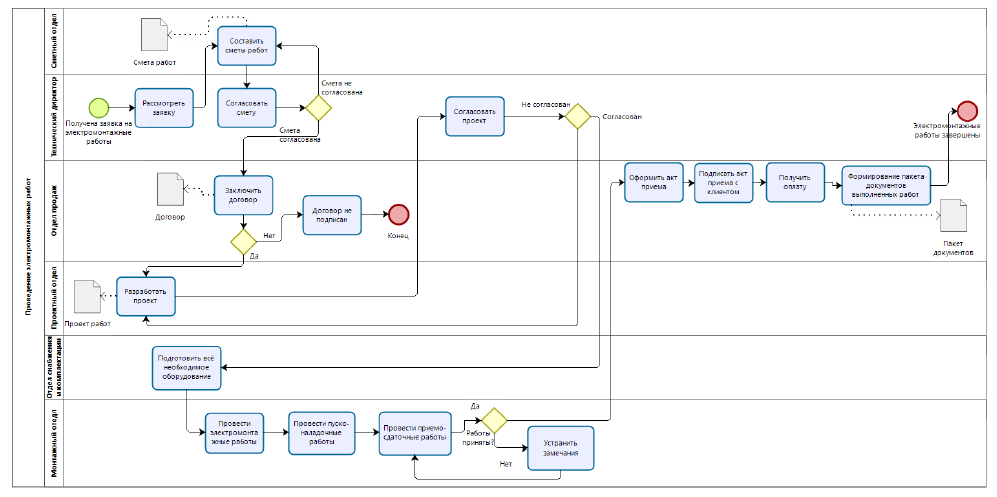 Модель «как есть» бизнес-процесса «Проведение
электромонтажных работ» в нотации BPMN
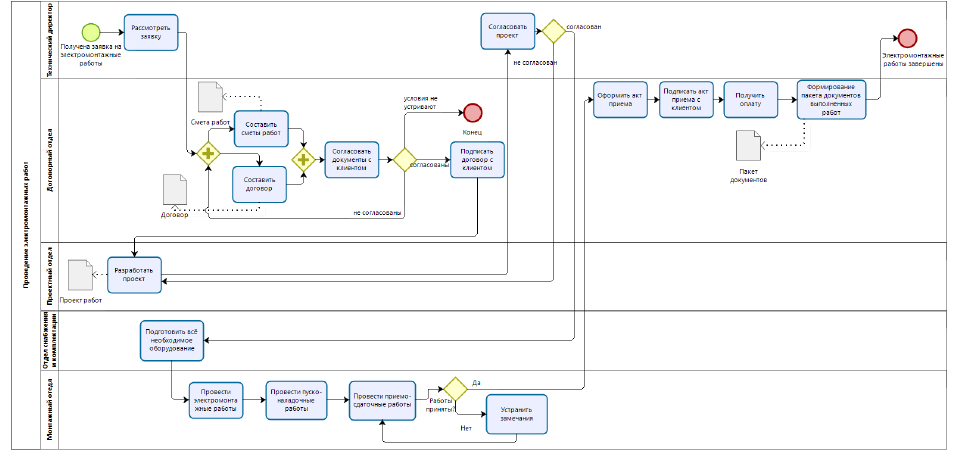 Модель «как должно быть» бизнес-процесса «Проведение
электромонтажных работ» в нотации BPMN
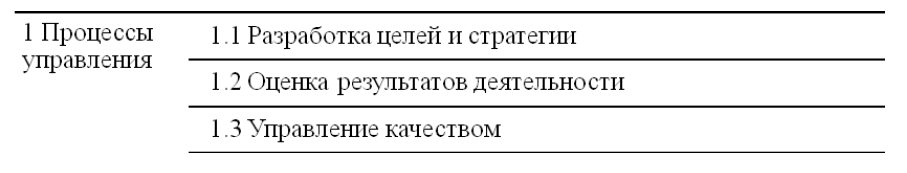 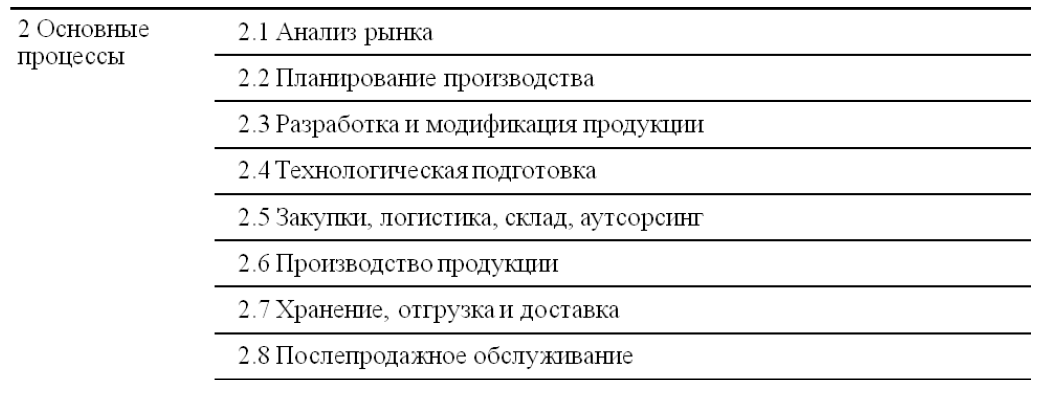 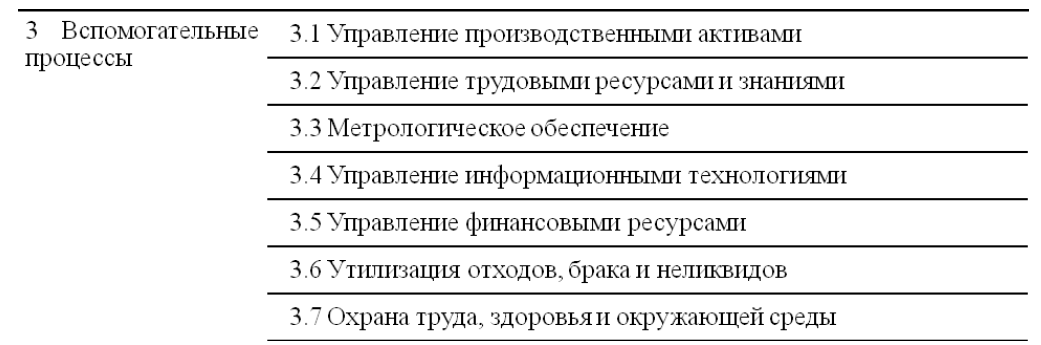 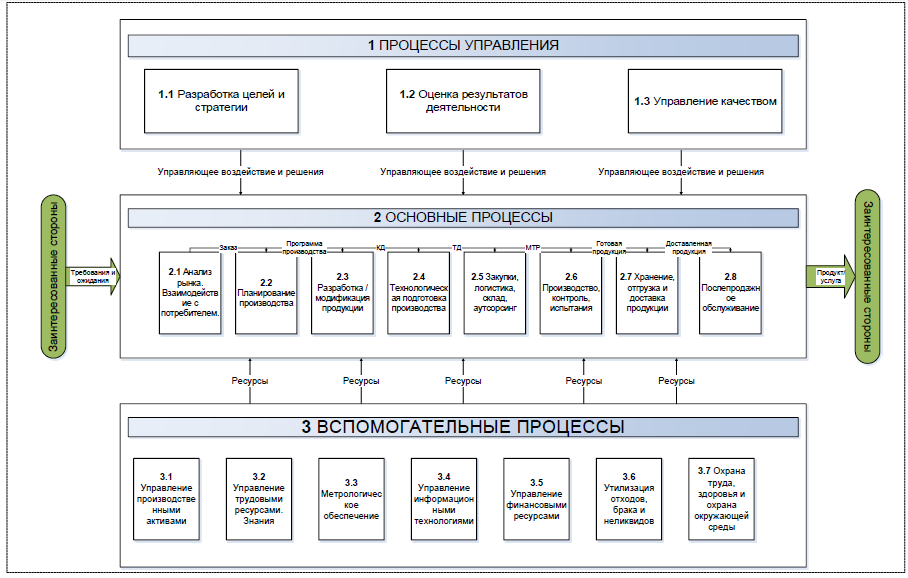 Модель бизнес-процессов верхнего уровня
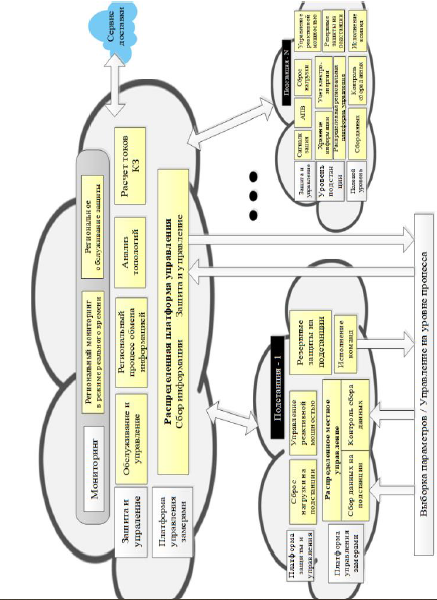 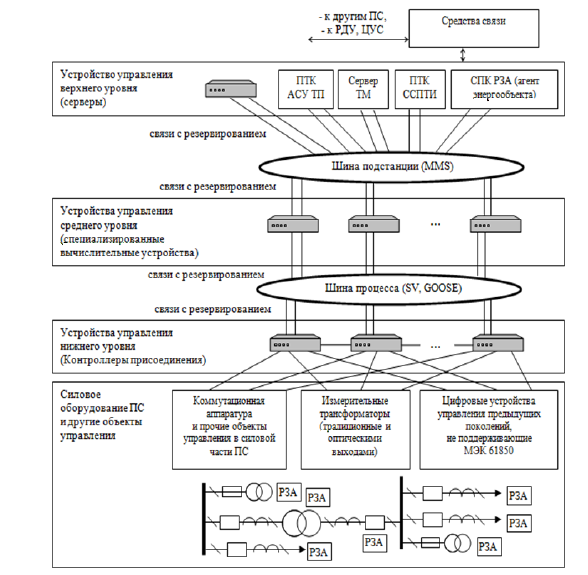 Спасибо за внимание!